Using a Generic Plug and Play Performance Monitor for SoC Verification
Dr. Ambar Sarkar
Kaushal Modi
Bhavin Patel
Janak Patel
Ajay Tiwari
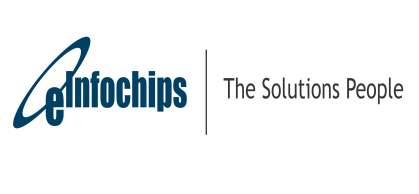 © Accellera Systems Initiative
1
Agenda
Introduction
Challenges – Why Performance Monitor
Features 
Architecture and Configuration
Measurements Supported
Performance Result Report 
Steps for Monitor Usage
© Accellera Systems Initiative
2
Introduction
Two parameters of Performance Verification:
Latency : Time taken by data to reach from one point to another
Bandwidth : Amount of data transferred in a given time
The parameters have to be measured and verified against an expected value for all paths of interest; the process known as performance verification
Functional Verification alone cannot guarantee meeting of performance criteria
With the complexity of SoCs increasing, importance of performance verification grows in verification cycle
© Accellera Systems Initiative
3
Complex SoC : Diagram
IOMUX
Generic DMA
JTAG
Interrupt & Error Controller
7 Dual Core Scalar Floating Point Processors
7 Dual Core Scalar Floating Point Processors
7 Dual Core Scalar Floating Point Processors
7 Dual Core Scalar Floating Point Processors
7 Dual Core Scalar Floating Point Processors
7 Dual Core Scalar Floating Point Processors
Scalar Floating Point Processors
7 Dual Core Scalar Floating Point Processors
7 Dual Core Scalar Floating Point Processors
7 Dual Core Scalar Floating Point Processors
7 Dual Core Scalar Floating Point Processors
Vector Floating Point Processors
PCIe EP
DPHY
DPHY
DPHY
DPHY
DPHY
DPHY
DPHY
CSI-RX
CSI-RX
CSI-RX
CSI-RX
CSI-RX
CSI-RX
CSI-RX
Mst
OCP Mst
OCP Mst
OCP Mst
OCP Mst
OCP Mst
OCP Mst
Mst
OCP Mst
OCP Mst
OCP Mst
OCP Mst
Slv
OCP Mst
OCP Mst
OCP Mst
OCP Mst
OCP Mst
OCP Mst
Slv
OCP Mst
OCP Mst
OCP Mst
OCP Mst
Image Processor
Image Processor
Image Processor
Image Processor
Image Processor
Image Processor
Image Processors
DMA
Timers & Watchdog
F/W
INTERCONNECT
F/W
F/W
F/W
I2C, SPI, UART
F/W
System RAM Controller
Memory Scheduler
DDR Memory Controller
Bank0
Chip Specific IPs
Clock & Reset Generator
Boot ROM
Debug & Trace Controller
DRAM PHY
Bank1
Sensor
Bank2
© Accellera Systems Initiative
4
Complex SoC : Perf Requirement
© Accellera Systems Initiative
5
Why Performance MonitorChallenges in Performance Verification
Multiple interfaces having different protocols
Bunch of data paths of measurement
Each path can have specific measurement requirements
Paths can have interleaved traffic pattern
Variable measurement window for different traffic patterns possible
Selective traffic measurement on particular interface
Possibility of change in Performance requirements during course of the project
Possibility of addition of new paths in derivative SoC
© Accellera Systems Initiative
6
[Speaker Notes: Bunch of data paths of measurement
From single master to multiple slaves, multiple masters to multiple slaves, multiple masters to single slaves]
Why Performance MonitorChallenges in Performance Verification
Different approaches used 
 Calculation in tests or callbacks
Testcases become too complex and lengthy
Reporting using post processing
Testcase developer has to print unique and appropriate messages
Requires development of extra script, overhead in terms of time and effort
No standard method – approach becomes dependent on individual
Solution :: “Performance Monitor”
© Accellera Systems Initiative
7
[Speaker Notes: Calculation in tests or callbacks
Testcase developer has to take care of calculations in tests
Reporting using post processing
In absence of a script, manual effort is required to check the success or failure of performance requirement – from log files

Solution ::
A scope of reduction in time and effort put behind performance verification was realized
A Performance Monitor was thought of – that could take care of the challenges
Accordingly, this monitor had to be:
Protocol independent 
Re-usable 
Plug-and-play entity 
Using result reporting that is easy to read, presentable and helpful in debugging]
Features
© Accellera Systems Initiative
8
ArchitectureUse Model
Top Environment







Perf
Trans




General
Transaction
top_env_cfg
Performance Environment
cfg
perf_mon_cfg[ ]
perf_mon_env_cfg
perf_mon_1
perf_mon_0
perf_mon_N
cfg
cfg
cfg
Adapter
leaf_mon_cfg[]
leaf_mon_cfg[]
leaf_mon_cfg[ ]
DUT
leaf_mon_sel


De-Multiplexer
leaf_mon_sel


De-Multiplexer
leaf_mon_sel


De-Multiplexer
leaf_mon_N
leaf_mon_N
leaf_mon_N
cfg
cfg
cfg
leaf_mon_1
leaf_mon_1
leaf_mon_1
cfg
cfg
cfg
Agent
leaf_mon_0
leaf_mon_0
leaf_mon_0
cfg
cfg
cfg
© Accellera Systems Initiative
9
ArchitectureHierarchy of Monitor
The measurement over different interfaces and traffic patterns is taken care of by the hierarchical structure of the performance monitor
Each level has its own configuration parameters
© Accellera Systems Initiative
10
ArchitecturePerformance Transaction
Since the monitor can be used with different interfaces,  a generic transaction type is needed – Performance Transaction. The fields of which are:





User will update these fields upon the occurrence of required event 
This can be done inside any of the testbench components, where the required data will be available
Passed to performance monitor through connecting port
© Accellera Systems Initiative
11
Configuration
Configuration class based approach
Instance of the configuration class is taken inside testbench
CSV file based approach
A pre-defined format of CSV file to configure 3 levels of hierarchy
© Accellera Systems Initiative
12
Measurements Supported
Per Transaction Latency measurement
Performed when traffic requirement is of guaranteed service
Measurement over a number of transactions
Gives the value of bandwidth and latency over a user defined window of transactions – ‘setup’ and ‘hold’ transactions can be configured
Measurement between two events
Used when measurement window has to be defined by the total bytes to be transferred, instead of total number of transactions. 
Measurement over an alternate window
To get the latency and bandwidth measurement over a window other than the configured window; helps to check the consistency of results
© Accellera Systems Initiative
13
Measurements Supported
Cumulative Bandwidth measurement
Helps if there is a requirement of different traffic patterns meeting a bandwidth requirement collectively
Uniformity comparison
If the measured value for any interface has to be compared against the other interface, uniformity comparison can be used
© Accellera Systems Initiative
14
Result Reporting
Two types of reporting:
Log file reporting
Trace file reporting
Configurable report verbosity
Default Reporting : Summary of results reported in report_phase. This includes total windows, number of matching windows, average latency over all the windows among other details
Reporting Level 1 : Run-time reporting of results for each window, in addition to default reporting
Reporting Level 2 : Run-time reporting of results for each transaction, in addition to default and level 1 reporting
Debug Reporting : Debug messages for all the relevant information, apart from above mentioned details
© Accellera Systems Initiative
15
Steps for UsageIntegration Steps
© Accellera Systems Initiative
16
SoC Performance Requirement
Performance Requirements
© Accellera Systems Initiative
17
Summary
The monitor is used in three different projects for different clients so far
With ad-hoc methods, for a complex SoC with 20+ masters and 80+ slaves, building the set-up for performance verification took as long as a month. Apart from this, another month was spent achieving closure through testcase and debugging
A derivative of same SoC was verified using Performance Monitor and complete performance verification closure was achieved in 3 weeks duration, with lesser resources
This demonstrates a saving in the man-hours for the closure
© Accellera Systems Initiative
18
Questions
© Accellera Systems Initiative
19
Configuration
Allows the user to create the performance monitor and performance leaf monitors as per the measurement and traffic requirements; makes it re-usable across projects
© Accellera Systems Initiative
20
Result ReportingLog File Reporting
An example of default report :


This message will be displayed as an error in case the average values or the alternate window values don’t meet the requirement
The name of the leaf node helps to quickly identify the erring path and traffic pattern
A message will inform the user about the measurements that have been disabled
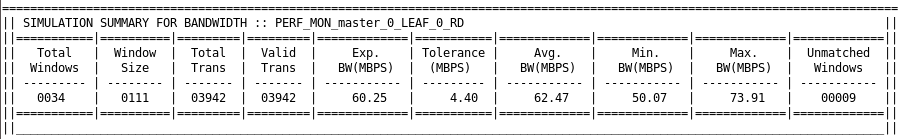 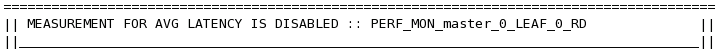 © Accellera Systems Initiative
21
Result ReportingTrace File Reporting
Reporting of the performance parameters is dumped in trace file, if enabled
This trace file can be used to generate a graph of results by reading it in an Excel file
For each simulation, two types of trace files can be generated as per configuration parameters:
Leaf Monitor Trace file: 
Includes the latency information per transaction, average latency information per window and bandwidth information per window 
Common trace file for all leaf monitors
Default Reporting Trace file: 
Default reporting trace file for all leaf monitors
© Accellera Systems Initiative
22
Result ReportingTrace File Reporting Example
© Accellera Systems Initiative
23
Adaptor ExamplePCIe to PerfMon Trans Adaptor
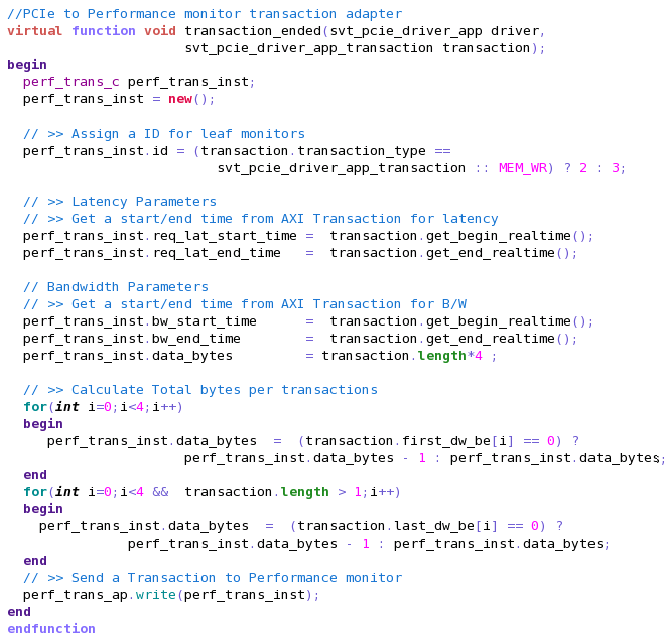 © Accellera Systems Initiative
24
ArchitectureExample – Perf Trans Generation
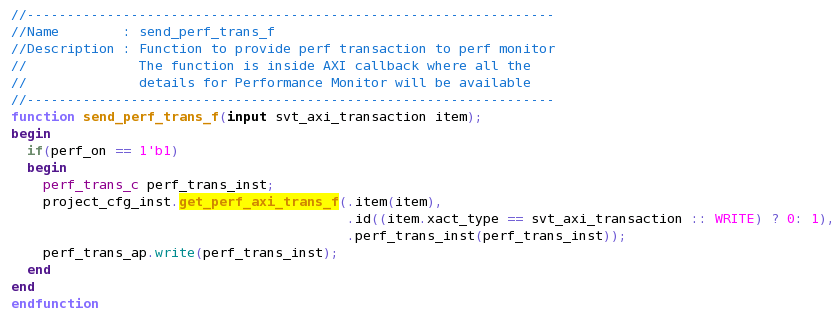 © Accellera Systems Initiative
25
ArchitectureExample – Perf Trans Generation
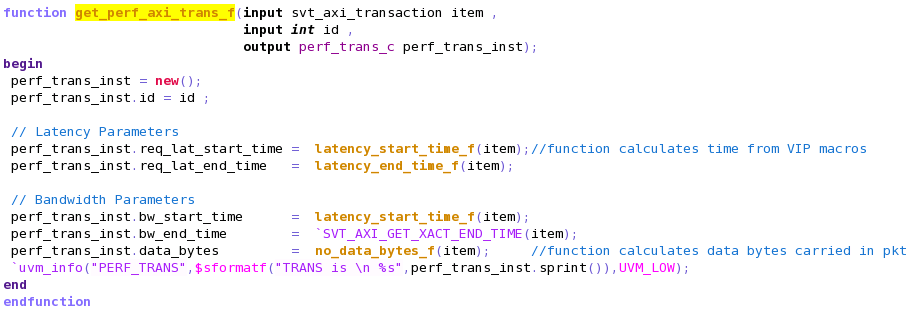 © Accellera Systems Initiative
26
Why Performance MonitorSolution
A scope of reduction in time and effort put behind performance verification was realized
A Performance Monitor was thought of – that could take care of the challenges
Accordingly, this monitor had to be:
Protocol independent 
Re-usable 
Plug-and-play entity 
Using result reporting that is easy to read, presentable and helpful in debugging
© Accellera Systems Initiative
27